Hospodářství(HDP, odvětví ekonomické činnosti)a data o zemědělství a lesnictví
18. března 2015
Z0081 Prostorové sociálně ekonomické informace a jejich využití
Hrubý domácí produkt (HDP)
definice HDP
peněžní vyjádření celkové hodnoty statků a služeb nově vytvářených v daném období na určitém území

používá se pro stanovení výkonnosti ekonomiky, pro srovnání mezi zeměmi
důležitá je především změna HDP ve smyslu růst/pokles
jiné ukazatele:	„hrubé národní štěstí“
			index kvality a udržitelnosti života

tři základní způsoby výpočtu
produkční metoda,
výdajová metoda,
důchodová metoda.

relativizace ukazatele HDP
HDP na 1 obyvatele v Kč = podíl HDP v běžných cenách a středního stavu obyvatel v příslušném roce,
HDP na 1 obyvatele v PPS = podíl HDP na 1 obyvatele v Kč a parity kupní síly vyjádřené v Kč na PPS

ČSÚ zveřejňuje data o HDP pouze do úrovně krajů, problém krajského členění
Z0081 Prostorové sociálně ekonomické informace a jejich využití
Hrubý domácí produkt (HDP)
parita kupní síly (Purchasing Power Parity = PPP)
=	poměr cen v národních měnách za stejné výrobky a služby v různých zemích

-	např. stejný výrobek stojí ve Francii 10 euro a v ČR pak 200 Kč, pak PPP pro tento výrobek činí 0,05 eura k české koruně, resp. za každou korunu obdrží kupující v České republice stejné množství výrobku, které by obdržel za 0,05 eura ve Francii

standard kupní síly (Purchasing Power Standard = PPS)
uměle vytvořená měnová jednotka používaná při mezinárodních srovnáních
např. 1 PPS v projektu ECP (Evropský srovnávací program) odpovídá průměrné kupní síle jednoho eura v Evropské unii
Z0081 Prostorové sociálně ekonomické informace a jejich využití
Hrubý domácí produkt (HDP)
Statistiky – Průřezové statistiky – Makroekonomické údaje
roční údaje od roku 1993
prameny: ČSÚ, MPSV ČR, ČNB, MF ČR, ČHMÚ
aktualizace údajů prováděna vždy 1. pracovní den v měsíci lednu, únoru, březnu, dubnu, červenci a říjnu
odkaz: http://www.czso.cz/csu/redakce.nsf/i/statistiky

Statistiky – HDP, národní účty

a)	Nejnovější čísla v Rychlých informacích
	- čtvrtletní „Předběžný odhad HDP“
	- odkaz: http://www.czso.cz/csu/csu.nsf/kalendar/aktual-hdp

Regionální účty
	- ukazatele v regionálním členění
	- ukazatele za regionální celky
	- odkaz: http://apl.czso.cz/pll/rocenka/rocenka.indexnu_reg
Z0081 Prostorové sociálně ekonomické informace a jejich využití
Z0081 Prostorové sociálně ekonomické informace a jejich využití
Podíl regionu na tvorbě HDP v ČR
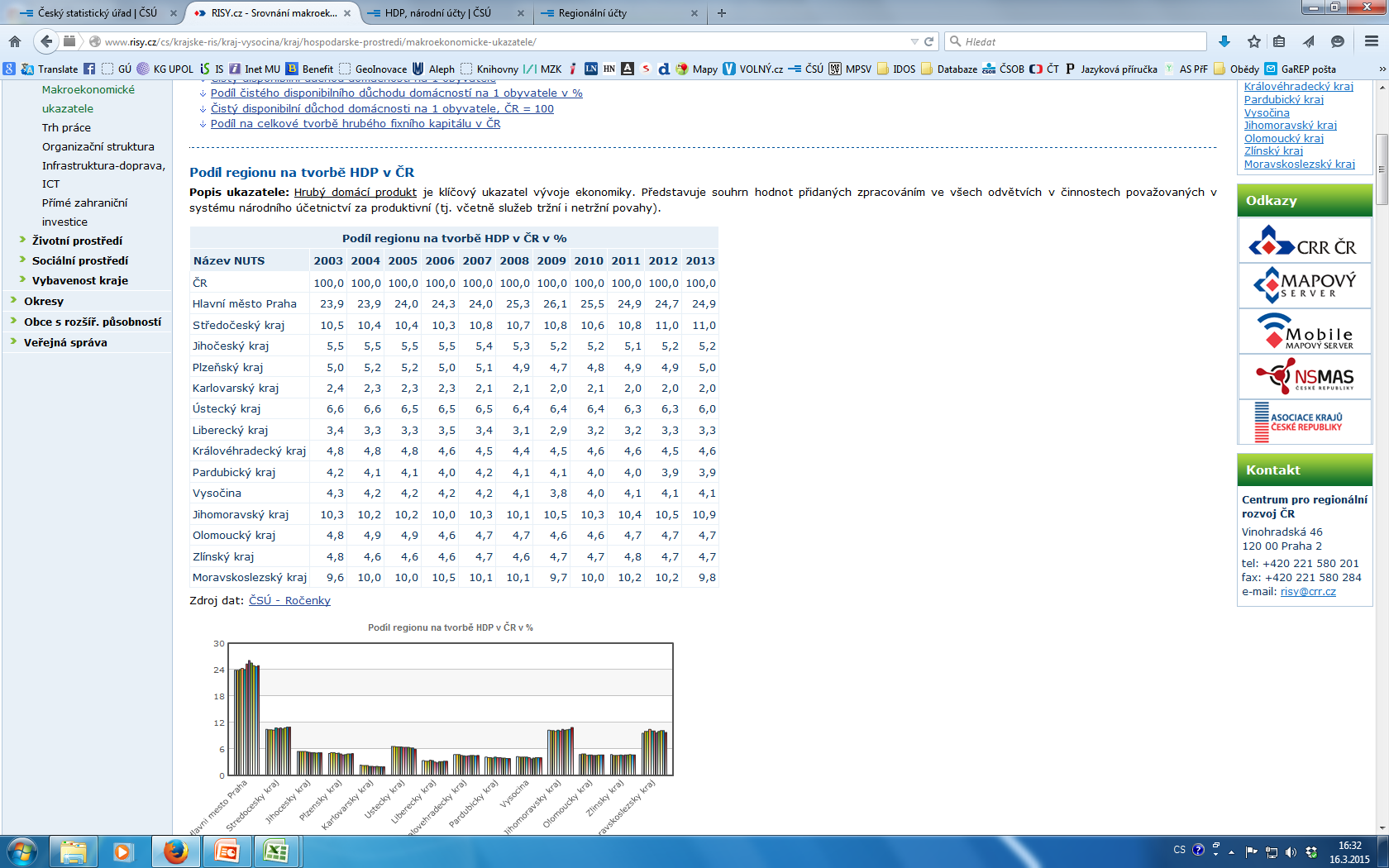 Z0081 Prostorové sociálně ekonomické informace a jejich využití
HDP na 1 obyvatele v Kč
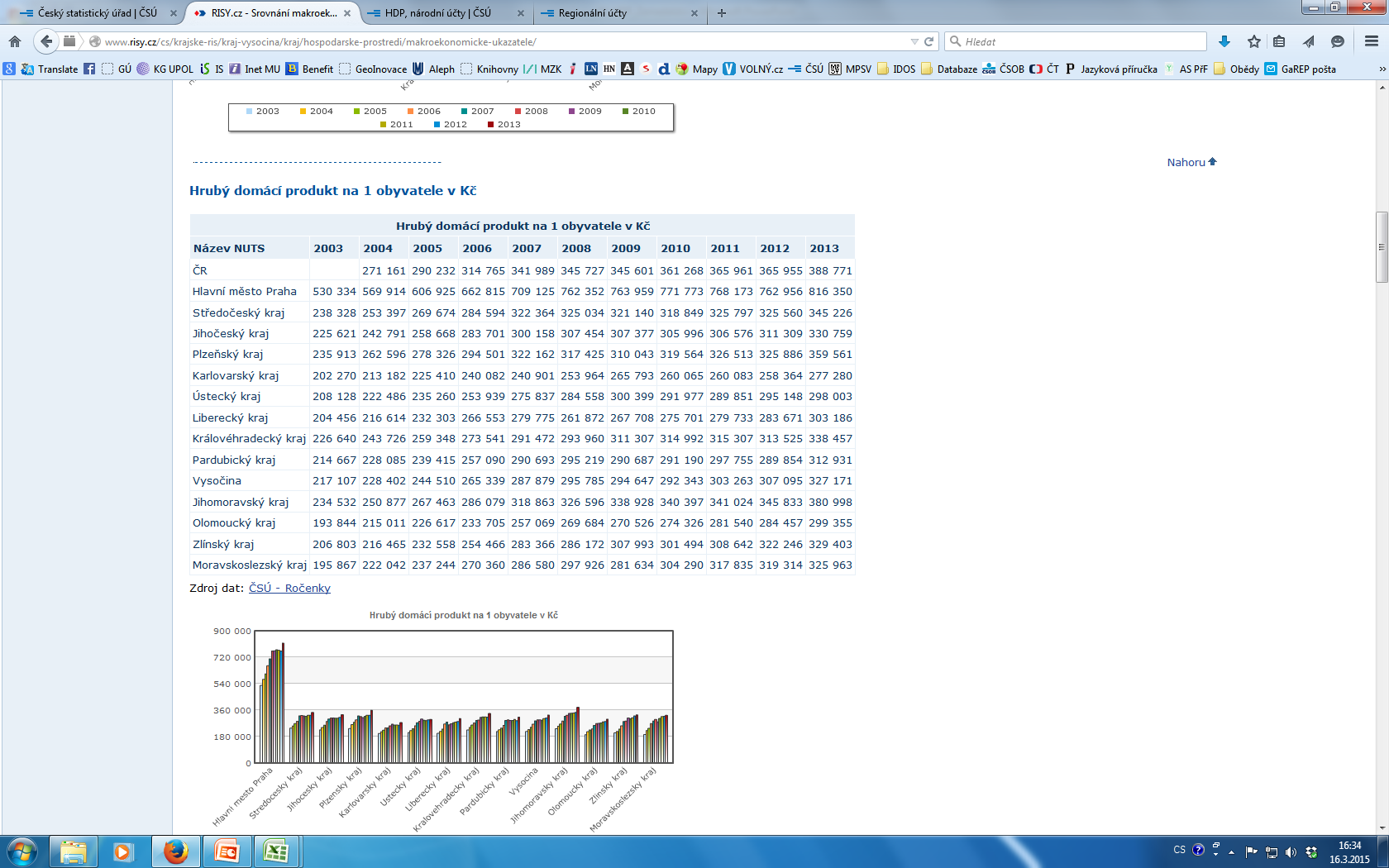 Z0081 Prostorové sociálně ekonomické informace a jejich využití
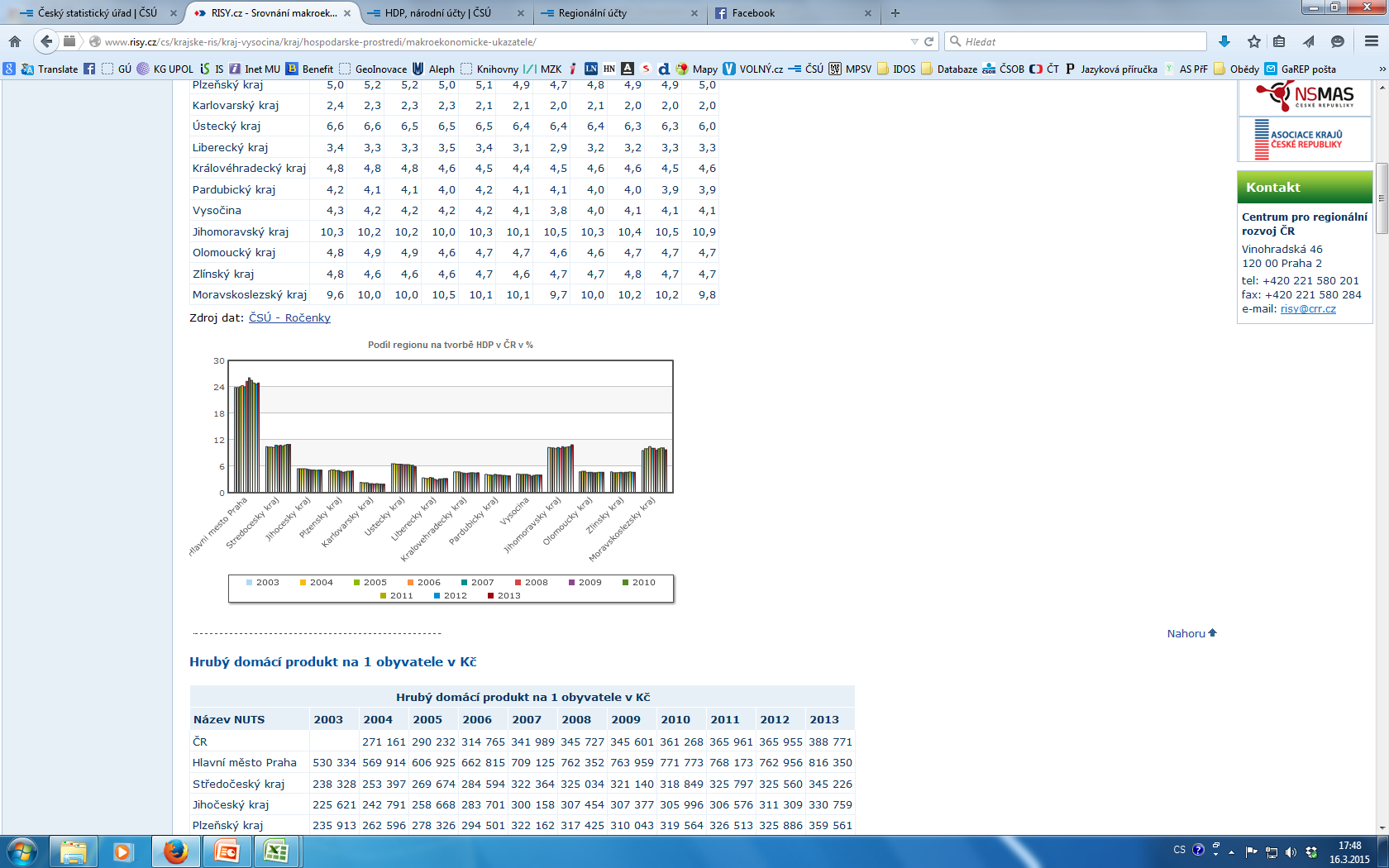 Srovnání krajů
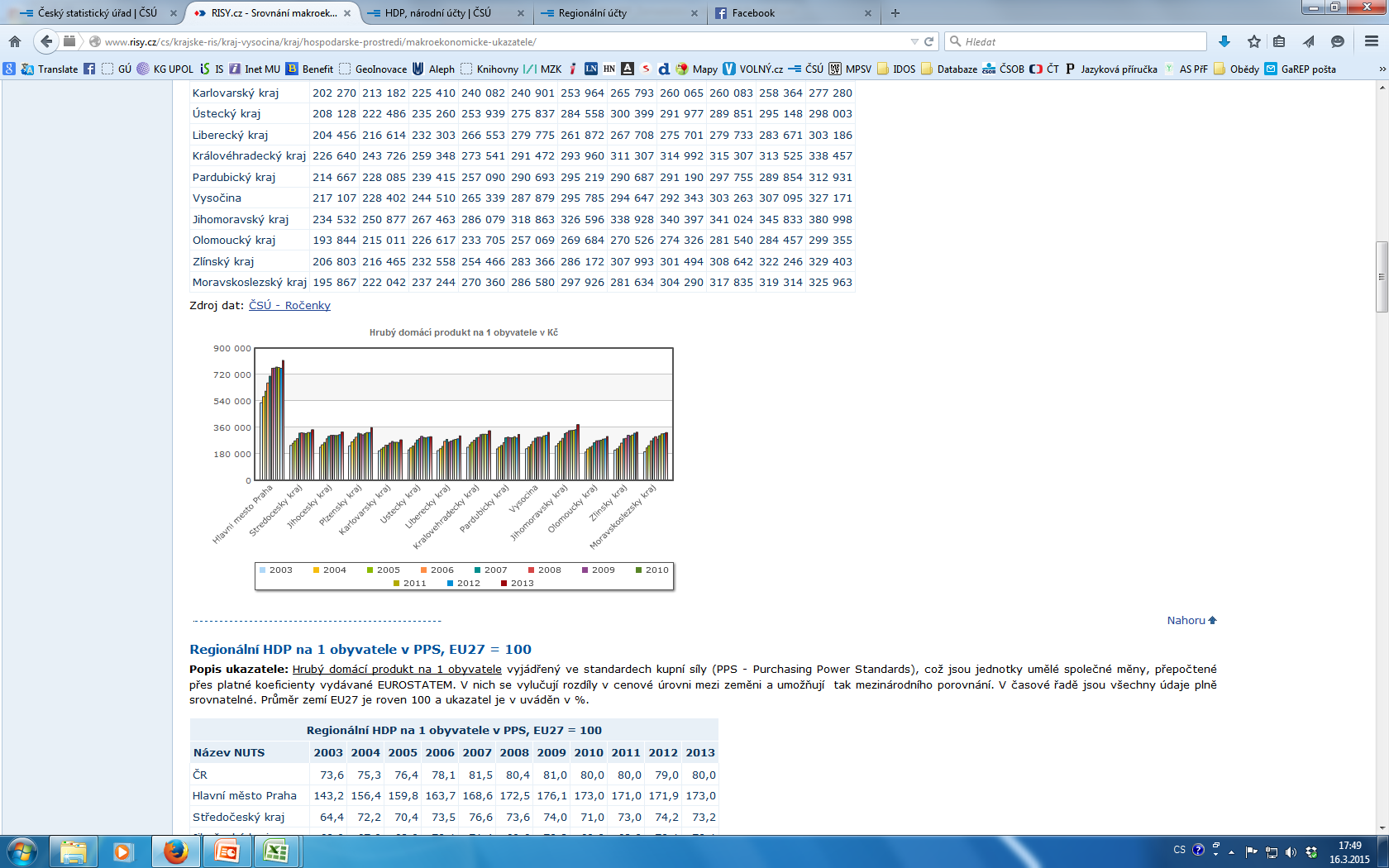 Z0081 Prostorové sociálně ekonomické informace a jejich využití
HDP na 1 obyvatele v PPS, EU27 = 100
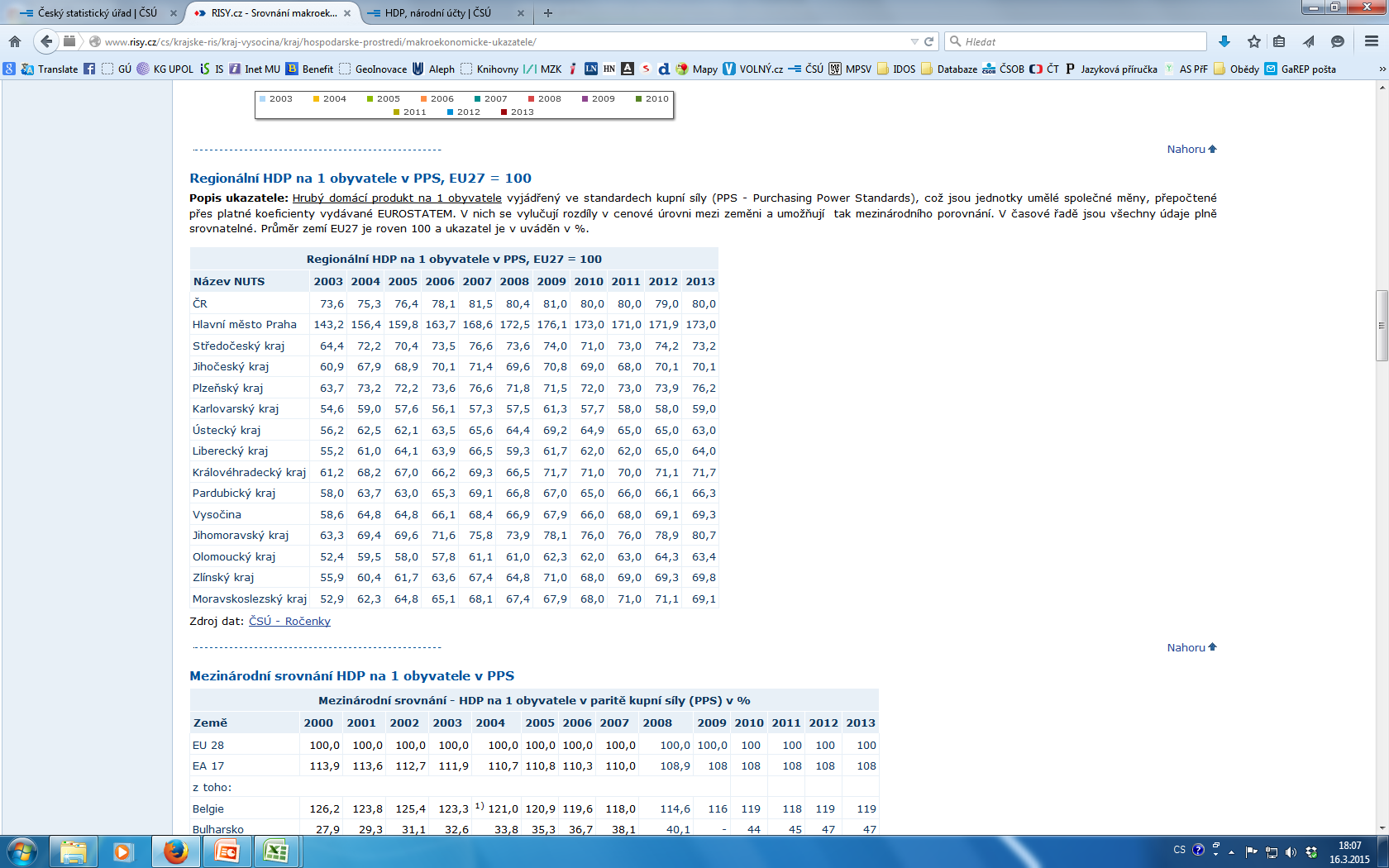 Z0081 Prostorové sociálně ekonomické informace a jejich využití
Srovnání států EU-28
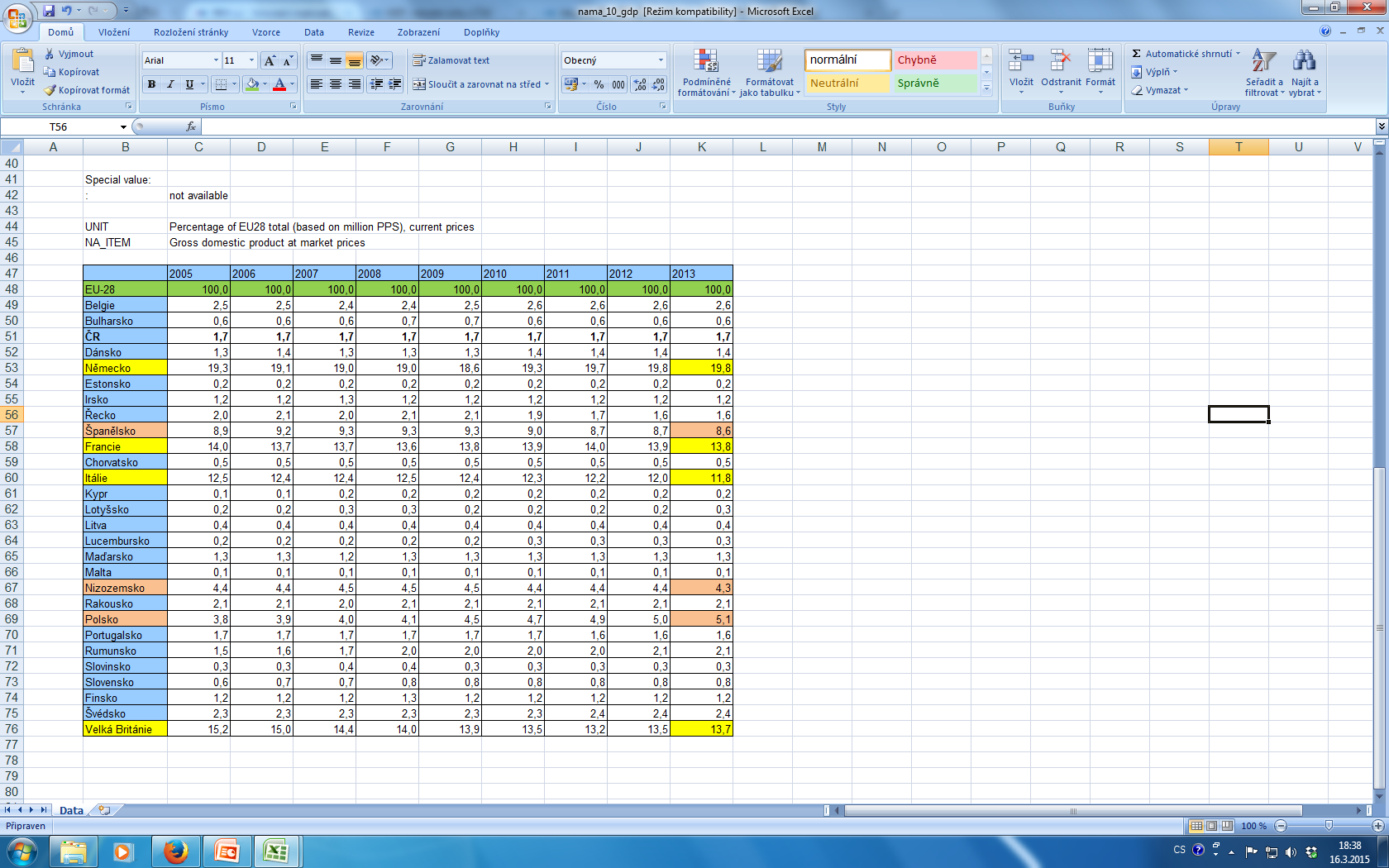 Z0081 Prostorové sociálně ekonomické informace a jejich využití
Srovnání států EU-28
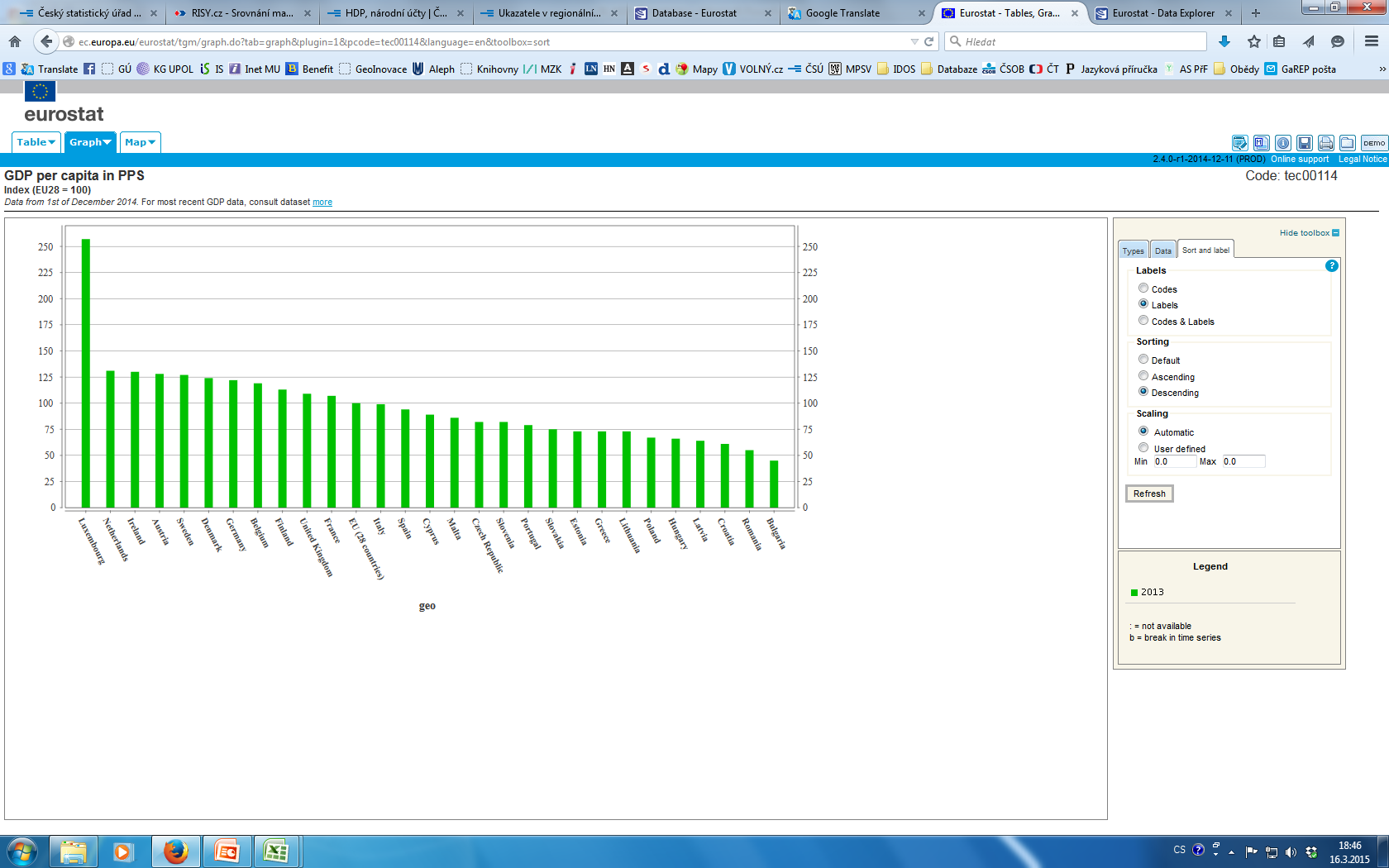 Z0081 Prostorové sociálně ekonomické informace a jejich využití
Agrocenzus
součást systému celoplošných šetření v zemědělských podnicích
desetileté intervaly, již od roku 1930
nejdříve organizoval Mezinárodní institut pro zemědělství (IIA), od roku 1950 Organizace OSN pro výživu a zemědělství (FAO)
Eurostat zajišťuje šetření podle metodiky FAO od roku 1970 + mezilehlá šetření ve dvou až tříletých intervalech

situace v ČR
první celoplošné šetření mimořádně v roce 1995 (tj. rozsáhlé změny ve struktuře zemědělství, privatizace, transformace zemědělských podniků)
řádné termíny: Agrocenzus 2000 a Agrocenzus 2010
FAO má data i z bývalé ČSSR za roky 1970, 1980 a 1990, ta ale zjištěna přepracováním dat z jiných šetření
Strukturální šetření v zemědělství: 2003, 2005, 2007, 2013 a bude 2016

cíle šetření
velikost, struktura a vývoj zemědělských subjektů,
vybavenost, výrobní orientace, mimozemědělské a doplňkové činnosti
Z0081 Prostorové sociálně ekonomické informace a jejich využití
Agrocenzus
základní výrobní orientace a členění
rostlinná výroba,
živočišná výroba.

funkční (účelové) hledisko
primární zemědělská výroba (rostlinná výroba),
sekundární zemědělská výroba (živočišná výroba, organická hnojiva, krmiva).

produktivita (rentabilita) zemědělské výroby
náklady vynaložené na výrobu určitého množství produktu (např. 1 tuna zrnin, 1 kilogram masa, 1 litr mléka).

intenzita zemědělské výroby
výnosy kultur a plodin na jednotku osevní (obdělávané) plochy, resp. stav (počet) užitkových zvířat k rozloze zemědělské nebo orné půdy

zvláštní ukazatele
intenzita chovu skotu = počet kusů na 100 ha zemědělské půdy,
intenzita chovu prasat = počet kusů na 100 ha orné půdy.

podíl obyvatelstva zaměstnaného v prvním sektoru hospodářství
Z0081 Prostorové sociálně ekonomické informace a jejich využití
Land-use
členění půdního fondu
zemědělská půda,
lesní půda,
vodní plochy,
zastavěné plochy,
ostatní plochy.

členění zemědělské půdy
orná půda,
chmelnice,
vinice,
zahrady,
ovocné sady,
trvalé travní porosty (louky a pastviny)

Městská a obecní statistika (MOS)
tříděno podle okresů a následně podle obcí,
údaje jsou v hektarech !! (pozor na přepočty na kilometry čtvereční)

Veřejná databáze ČSÚ
„2 Životní prostředí, zemědělství“
Z0081 Prostorové sociálně ekonomické informace a jejich využití
Publikace ČSÚ
Bilance půdy (stav k 31. 12.), resp. Bilance půdy podle krajů

Bilance půdy podle okresů

Mapové výstupy – otázka vhodného zobrazení
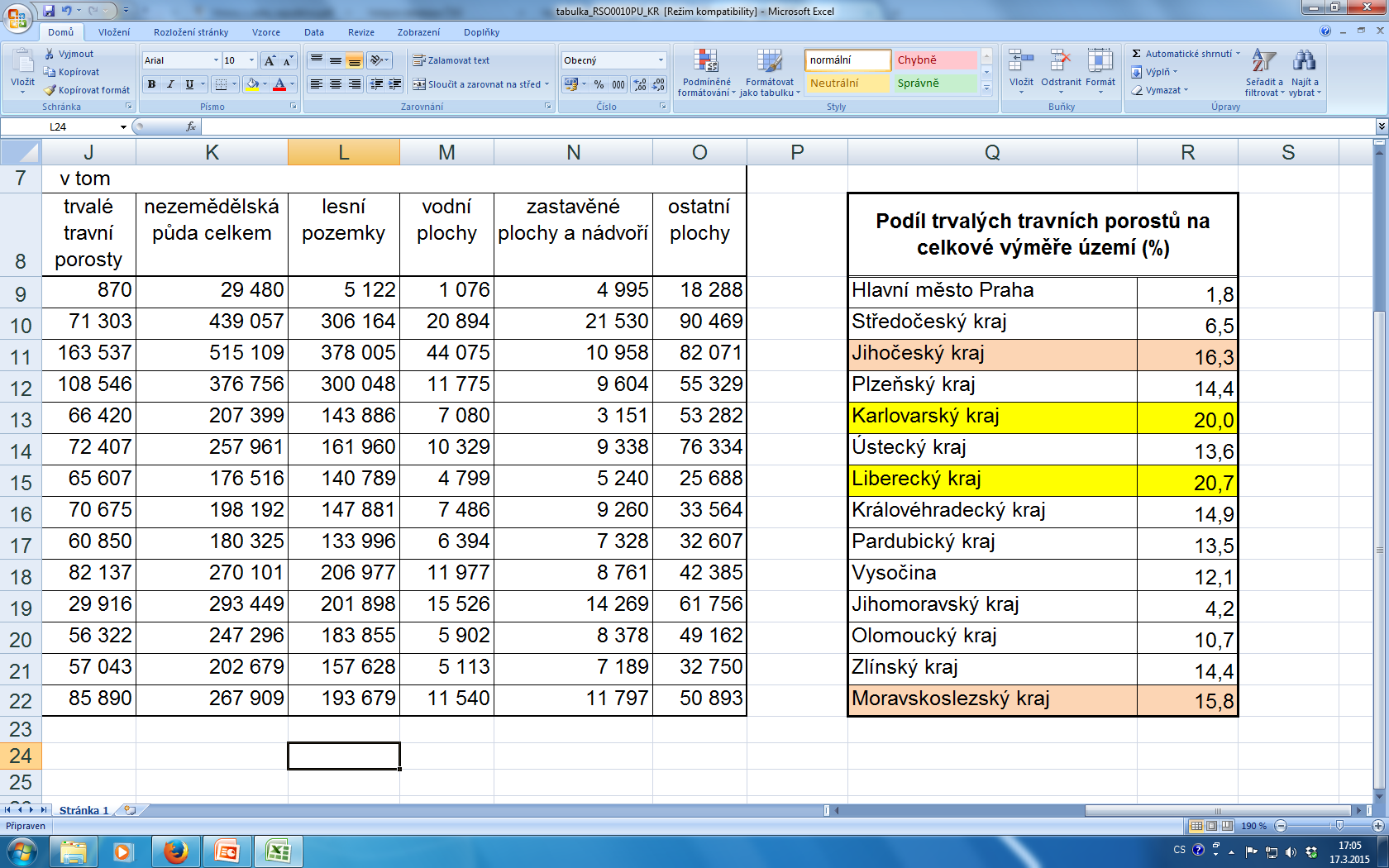 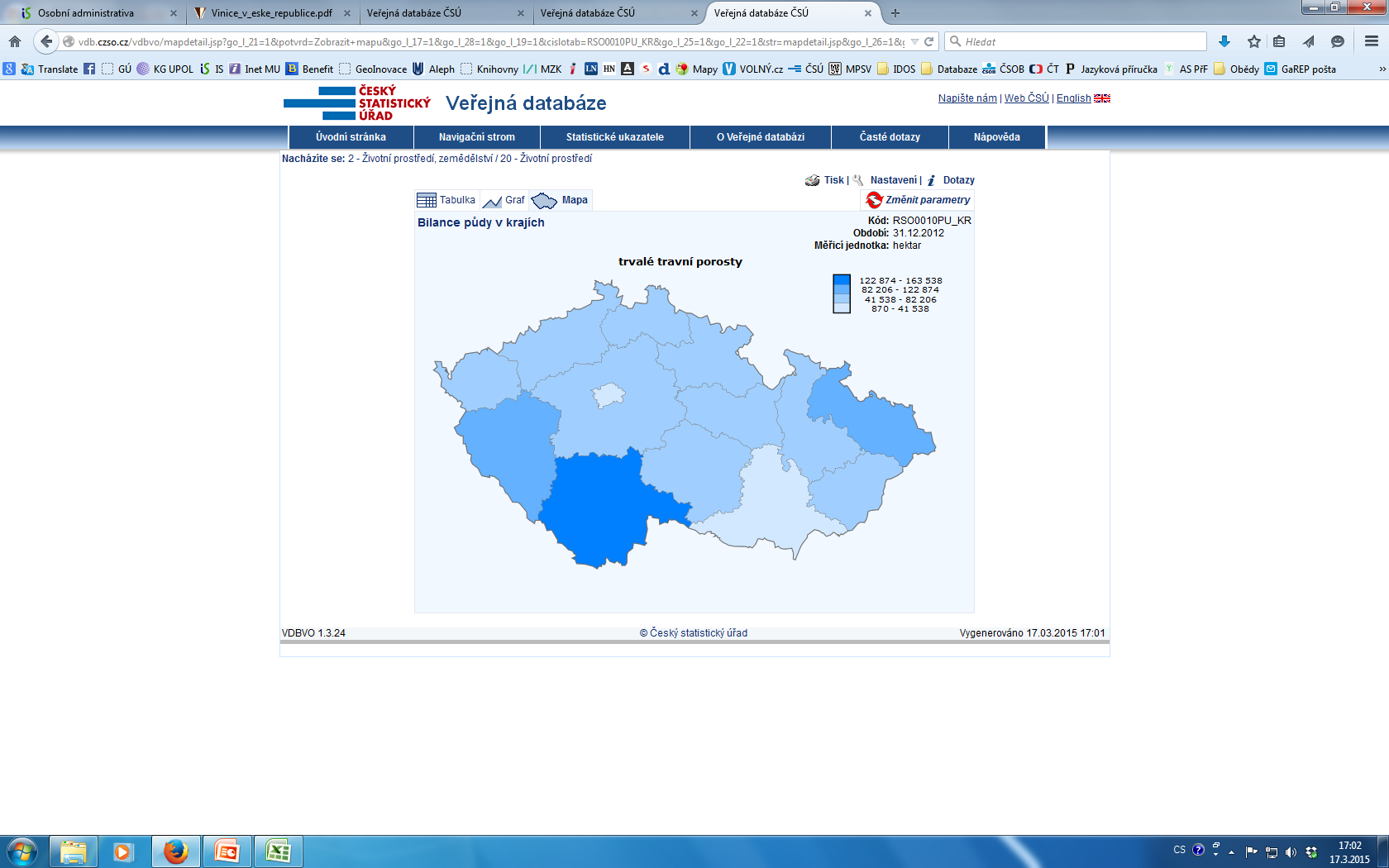 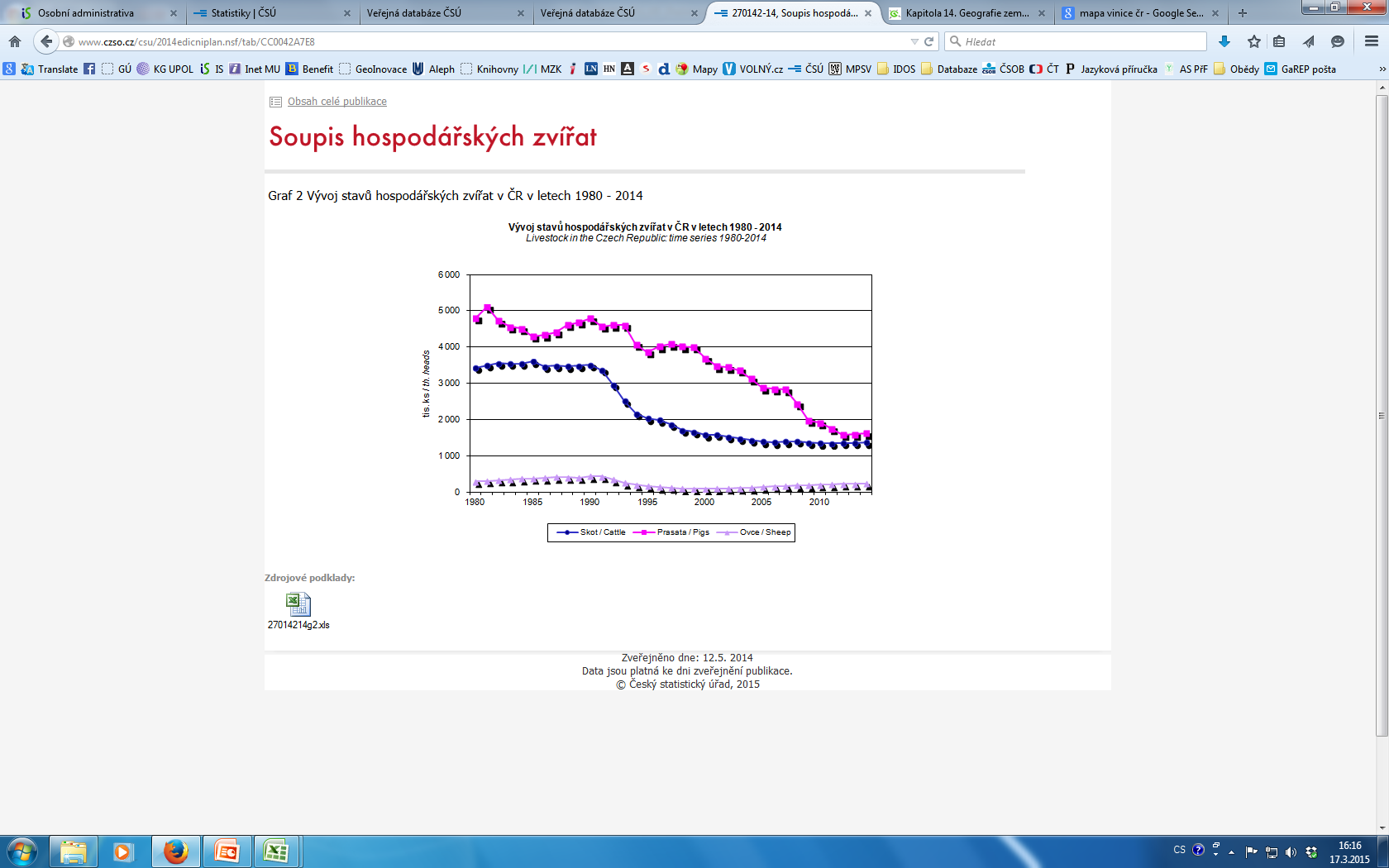 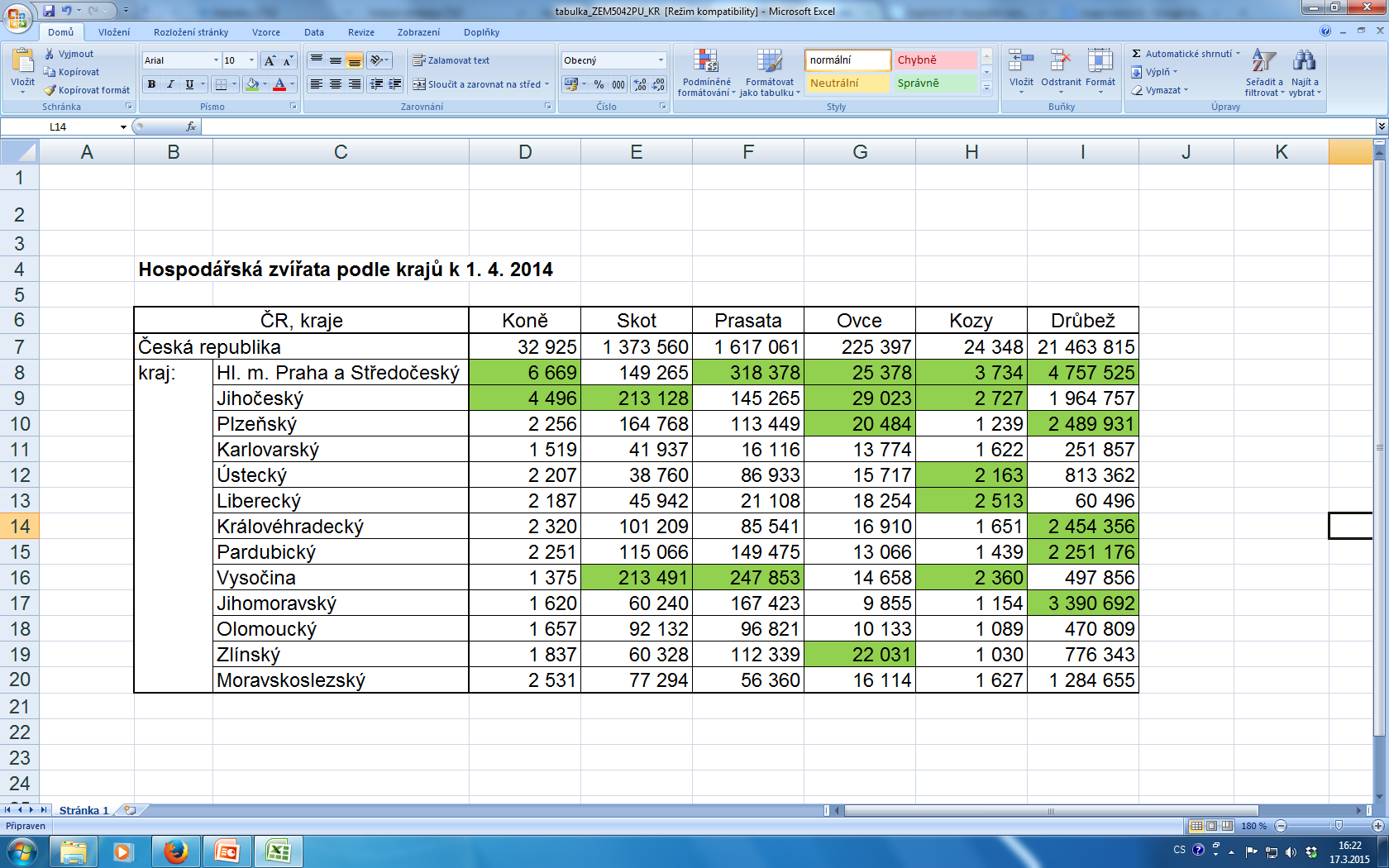 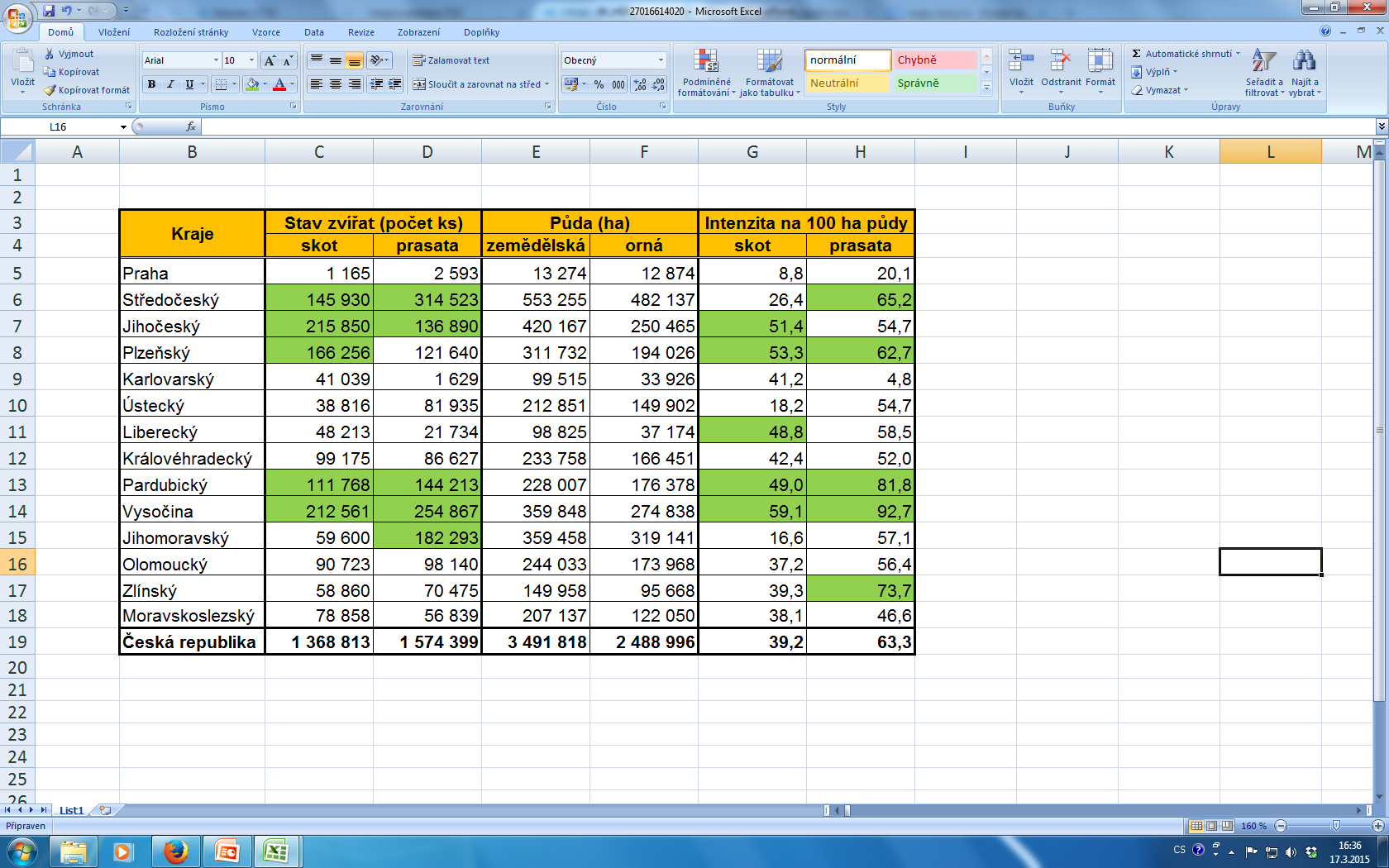 Z0081 Prostorové sociálně ekonomické informace a jejich využití
Lesnictví, myslivost
lesnatost
zaměstnanost v lesnictví
těžba
myslivost – početní stav a lov
Ústav pro hospodářskou úpravu lesů (ÚHUL)
Data o příjemcích dotací
SZIF = Státní zemědělský a intervenční fond
	- seznam příjemců dotací: https://www.szif.cz/cs/seznam-prijemcu-dotaci
Z0081 Prostorové sociálně ekonomické informace a jejich využití